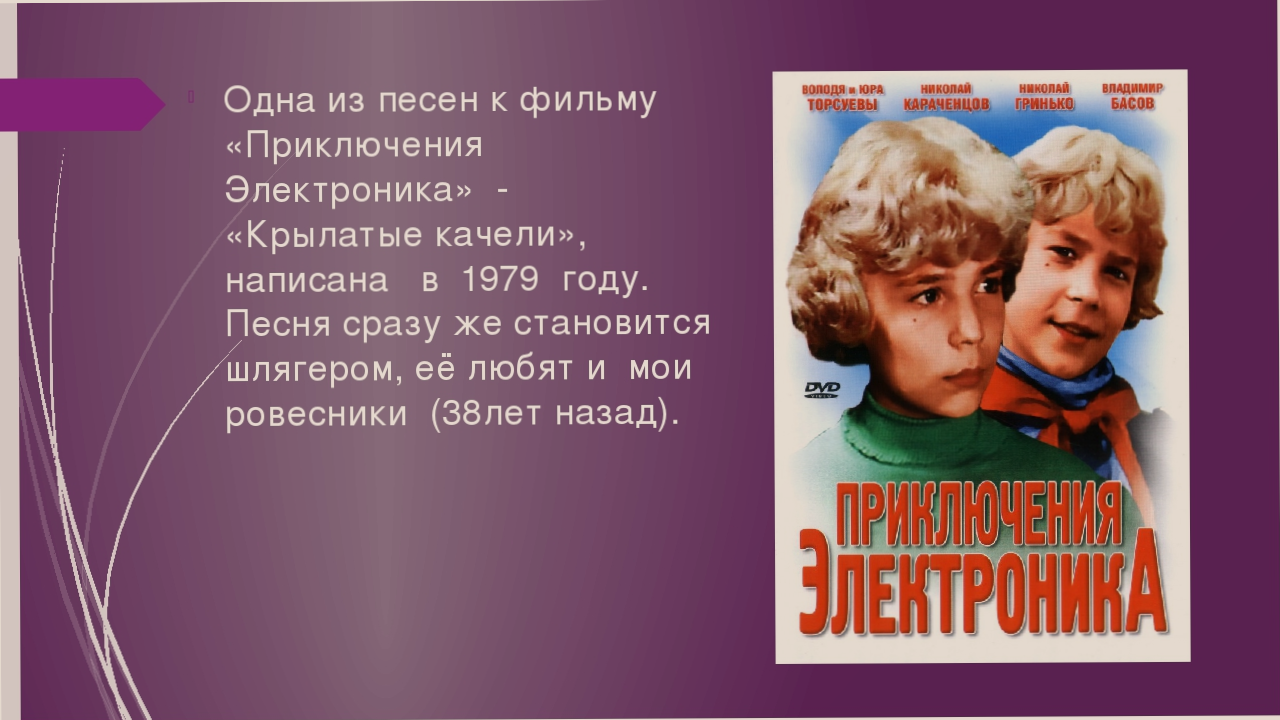 «Крылатые качели» история создания
Евгений Крылатов пишет песни всегда на уже готовые стихи, так было и в этот раз. У поэта Юрия Энтина, с которым он дружил и с которым больше всего работал, композитор однажды нашёл это стихотворение на рабочем столе. Прочитав, заинтересовался. Энтин же сказал ему в ответ, что стихотворение не закончено, что он его уже показывал и ему его вернули с указанием переделать под уже написанную музыку для одного мультфильма. Крылатову же стихи настолько понравились, что он начал уговаривать друга, которому было неудобно забирать у другого композитора уже показанные стихи, отдать их ему. Крылатов говорил Энтину, что стихи уже сейчас прекрасные, что ничего в них не надо переделывать, что они очень музыкальны и он сам хочет на них написать песню. И убеждал и спорил с ним месяц, до победного конца. Получив же стихотворение, написал на него музыку немногим более чем за час[1].
Крылатов рассказывал «Комсомольской правде»:
[К]огда я написал «Крылатые качели», режиссер Константин Бромберг, с которым я делал фильмы «Приключения Электроника» и «Чародеи», был очень недоволен. Выходит после записи мрачный! Вообще-то он замечательный человек, открытый, деликатный, «с подходом», а тут говорит: «Песня эта – полная лажа». Я так расстроился! Почему? «Мне надо, чтоб ее в кабаках пели!» А потом, когда фильм вышел – такое количество восторженных писем пришло! Он успокоился[3].
Музыкальные краски
Если продолжить сравнение с цветком, то следует вспомнить, что цветы расцветают в разное время суток. Одни раскрывают свои чашечки навстречу первым лучам солнца, другие «просыпаются» в жаркий полдень, а третьи дожидаются сумерек, чтобы отдать свое благоухание ночной прохладе.
Мелодии тоже «расцветают» в разное время. Некоторые сразу начинаются с вершины - кульминации. В других кульминация находится в середине мелодии или ближе к ее концу. Яркий пример тому - песня Е. Крылатова «Крылатые качели» (слова Ю. Энтина) из кинофильма «Приключения Электроника». Мелодия ее, постепенно развиваясь, достигает кульминации, подчеркнутой звонкими повторами самой высокой ноты.
Нетрудно заметить, что строение мелодии похоже на строение речи. Как из слов образуются фразы, из фраз предложения, так и в мелодии небольшие выразительные частицы - мотивы - объединяются во фразы. Музыкальная фраза, как правило, образуется из двух-трех мотивов. Ее продолжительность определяется продолжительностью дыхания исполнителя, поющего или играющего на духовом инструменте. (В исполнении музыки на смычковых, клавишных инструментах влияние дыхания на величину фразы не ощутимо, но также учитывается.)
Обычно одна фраза исполняется на одном дыхании (выдохе). Несколько фраз, связанных общей линией развития, образуют предложения, а предложения – целостную мелодию.
Моё отношение к произведению
Мне понравился третий вариант ,душевно поют
Песне из кинофильма "Приключение Электроника" "Крылатые качели" в этом году исполнилось 35 лет. "Летят, летят, ле -тят" года, а песня не стареет, только набирает популярность, а среди нашего поколения еще и любимая, настолько она звонкая, чистая, крылатая, так и кажется, что появятся сейчас крылья и у качелей и они улетят вместе с исполнителями. Летите, голуби, летите!
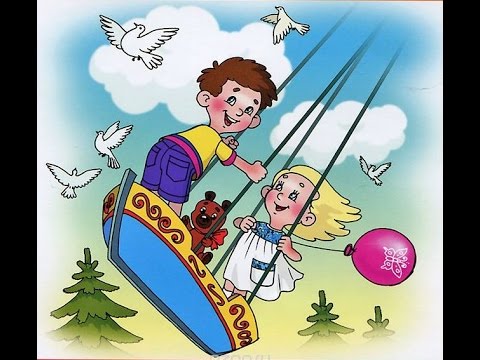